Nursery Protocol Training
October 2020
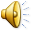 Nursery Start date: November 1st 
 11:00am service only
Ages 0-2 years old
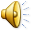 Nursery Location
White Oak Hall Nursery
	Back hallway(to the right of stage) will be used for check in
	Nursery door in back hallway will be the entrance to the nursery
	Nursery door in White Oak Hall will be the exit
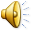 Volunteer Requirements
Nursery workers will fill out a health questionnaire on the morning they serve
Nursery workers will submit to a temperature check and wash hands upon arrival
Fever is defined as above 100.1 degrees Fahrenheit
Nursery workers will wear a mask covering  mouth and nose
Nursery workers will wear gloves when changing diapers
Nursery workers may NOT bring older children into nursery
Nursery workers will arrive by 10:45am
If no children have entered the nursery by 11:05am, the nursery workers are relieved from service
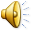 Entrance to Nursery Procedure
Only one parent drops off/picks up child
Children submit to a temperature check upon arrival
Parent dropping off child submits to a temperature check
Fever is defined as above 100.1 degrees Fahrenheit
Parents will fill out health questionnaire for child
Children may not drop off/pick up siblings
Children will sanitize or wash hands upon entry
Limit toys brought from home to LABELED teethers, pacifiers etc.
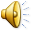 Entrance to Nursery Procedure (con’t)
Parent cannot enter nursery.  Please direct any nursing mother to the kitchen for a private space.
Any child that displays symptoms in lieu of fever( cough, shortness of breath, fatigue, chills, muscle pain, headache, sore throat, loss of taste/smell, or diarrhea)  will not be admitted.
Parents provide LABELED snacks and LABELED sippy cups (no sharing of food)
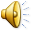 During care 10:45am-12:15pm
Children are NOT required to wear  a mask
Nursery workers will be the only adults allowed in the nursery.  
Nursery workers will wear mask over nose and mouth.
Nursery workers will wear gloves when changing diapers
Nursery workers will use disposable changing pad covers when changing diapers
If a nursery worker believes that a child has become ill while in nursery, the volunteer  may contact his/her parent.
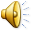 After nursery
Nursery workers will release child to parent at exit door
Nursery workers will collect any bedding, blankets, and/or plush toys that were touched to be washed.
Nursery will be disinfected by janitor and/or deacon on Saturday in preparation for Sunday worship service.
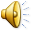 Contacts
If you are going to be unable to work in the nursery on your scheduled day please contact another nursery worker on the schedule to take your spot.
If you find that you need assistance for any reason on Sunday morning, please reach out to Ben Sewell, Rob Gentry, or Tracy Schroeder.
Any additional questions about nursery services should be directed to the Christian Education Committee or Nursery Coordinator, Johanna Wessells
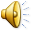 Remind Texts
Please speak with Johanna Wessells about signing up to get nursery information through text messages.
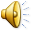